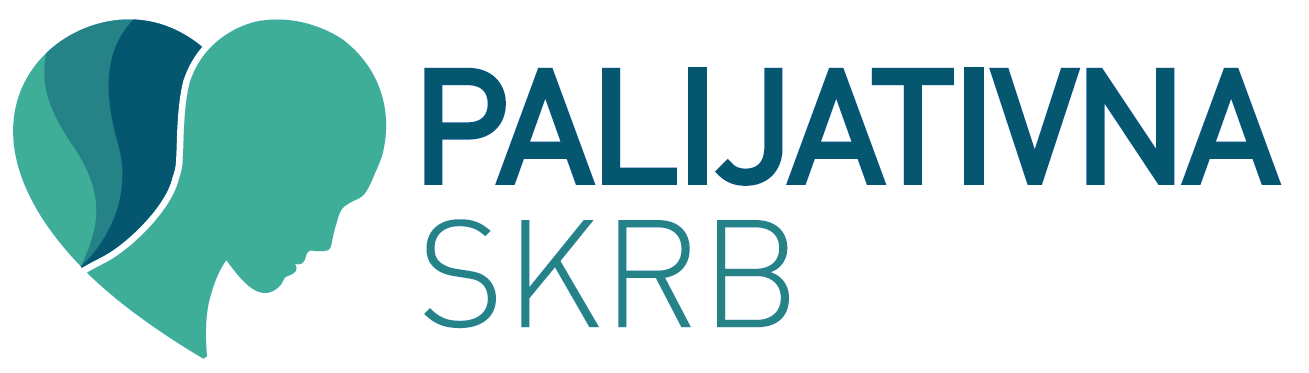 IKEAostvaruje snove
Savjeti
za ljepšu ćeliju
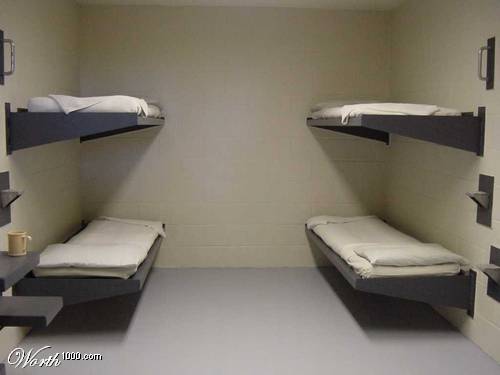 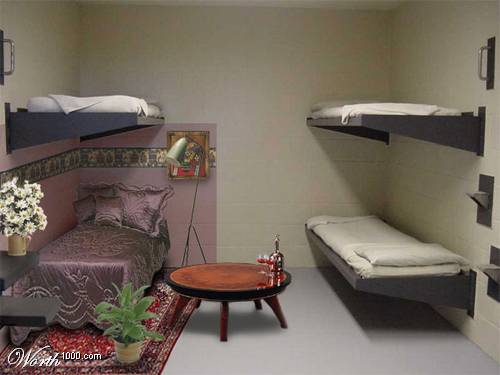 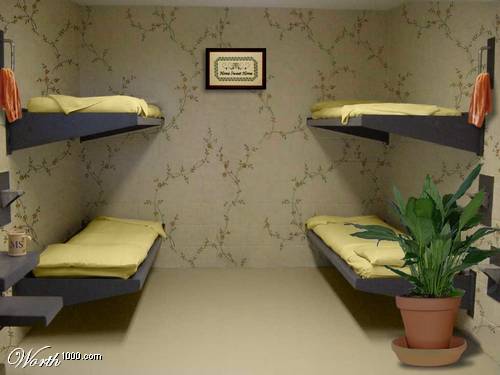 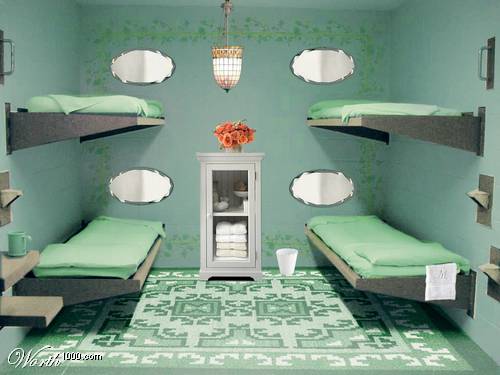 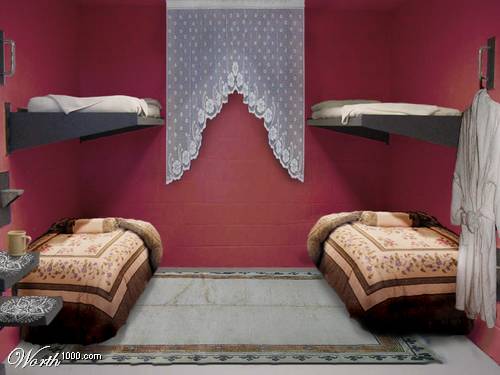 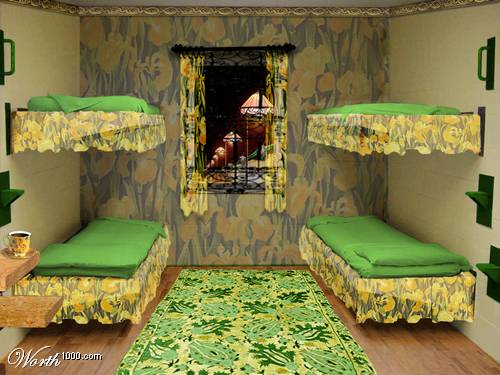 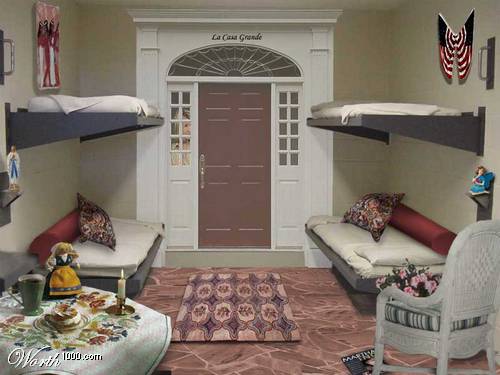 Čovjek  se i ovdjemože lijepo   osjećati...
Kako urediti prostor za palijativnog bolesnika u stacionarnoj ustanovi
Mogućnost moderne telekomunikacije bolesnika s obitelji preko Web kamere, iPad-a, prijenosnog računala, televizora i pametnog telefona.
Web kamera
iPad